Вопрос 1. О совместных, в том числе онлайн программах обучения (курсы, циклы) всех уровней подготовки с университетами-партнерамиЗАСЕДАНИЕ УМО ПО НАПРАВЛЕНИЮ ПОДГОТОВКИ – ЗДРАВООХРАНЕНИЕ30 апреля 2020 г.
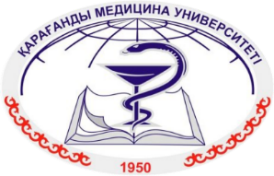 Медицинский университет Караганды
СН 2. Совершенство в образовании 
и студенческой жизни
Разработаны совместно с вузами-партнерами и внедрены ОП
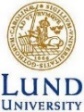 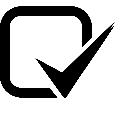 внедрены во всех медицинских вузах Казахстана
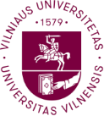 Интегрированная образовательная программа «Общая медицина», 6 лет
ПРОГРАММЫ ПОСТДОКТОРАНТУРЫ:
10 PhD (ассистент-исследователи, преподаватели-исследователи)


Онлайн-сессии: планируются на следующий учебный год по дисциплинам специальности «Сестринское дело» с Университетом Вильнюса
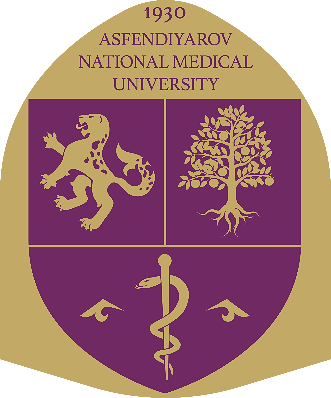 Казахский национальный медицинский университет им. С.Д. Асфендиярова
Казахский национальный медицинский университет им. С.Д. Асфендиярова
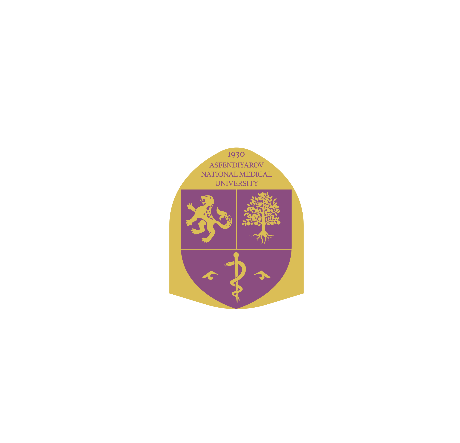 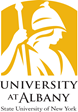 Онлайн программы с вузом-партнером Университета штата Нью-Йорк (SUNY Albany,США)
В рамках партнерства, наряду с обучением ППС в ШОЗ Университета Олбани, SUNY:

2018-2019 учебного года начата подготовка магистрантов по циклу «Эпидемиология I», составленного на основе американской программы. 

С 2020 – 2021 учебного года внедряются циклы «Эпидемиологии II»,  «Биостатистика I и II».
Обучение магистрантов и PhD докторантов всех профилей подготовки.
В качестве преподавателей задействованы иностранные преподаватели и привлеченные специалисты, успешно завершившие профильное обучение в США. 
        Важность подготовки специалистов РК по эпидемиологии и биостатистике по международным стандартам со всей очевидностью продемонстрировала пандемия CoVID-19, выявившая кризис мирового общественного здравоохранения.
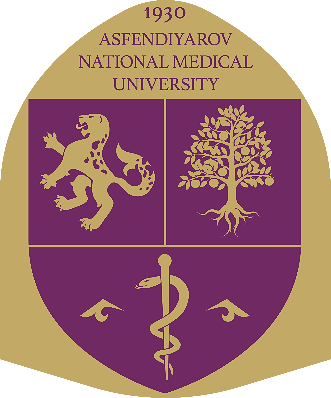 Казахский национальный медицинский университет им. С.Д. Асфендиярова
Совместно разрабатываемые ОП с вузами-партнерами на 2020-2021 учебный год
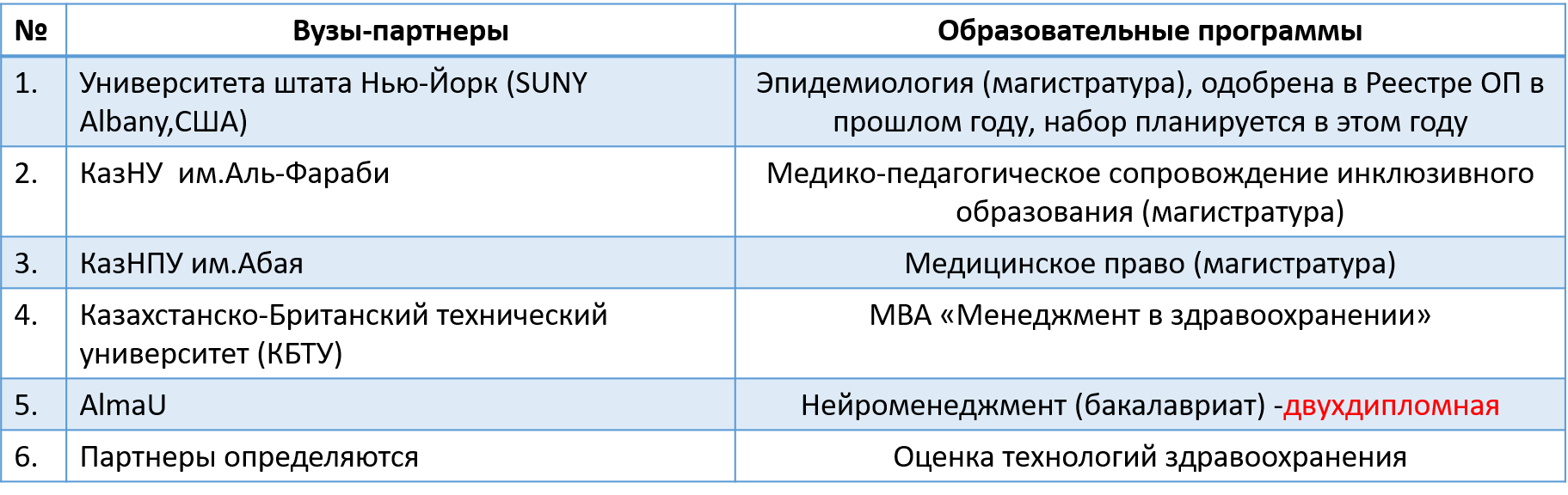 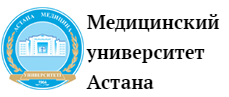 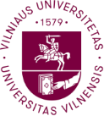 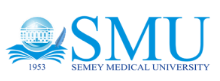 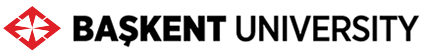 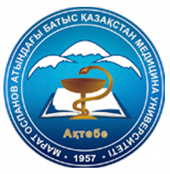 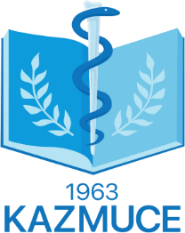 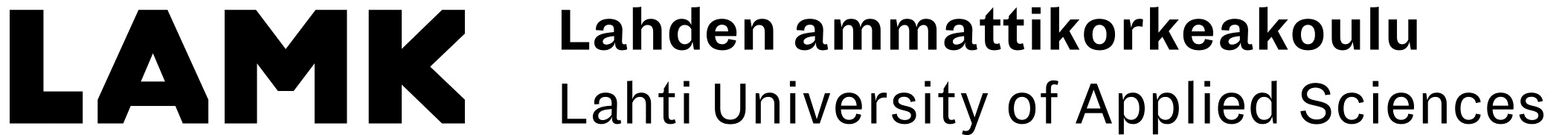 Основные достижения и проблемы
Платформы открытого образования в Казахстане
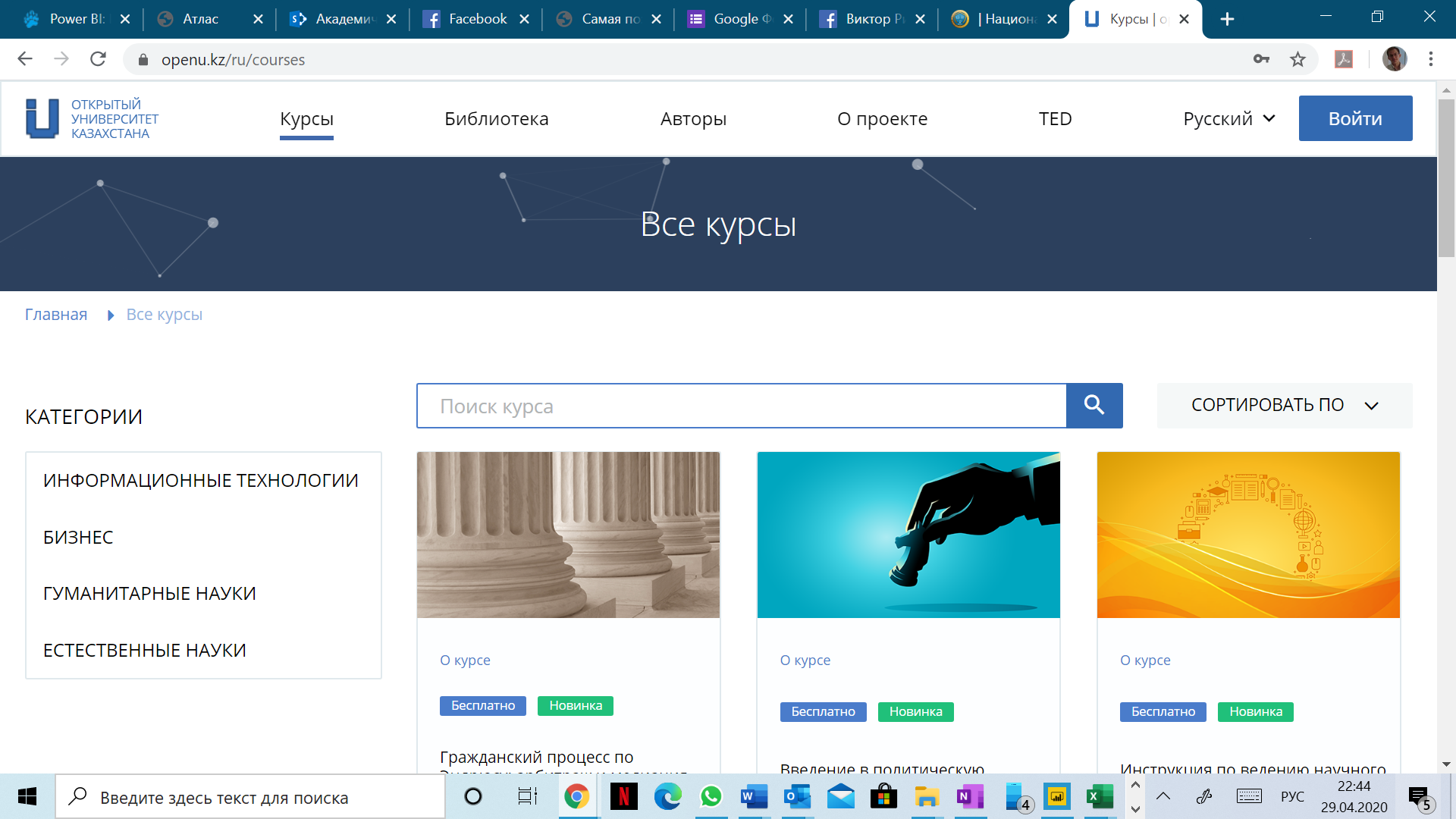 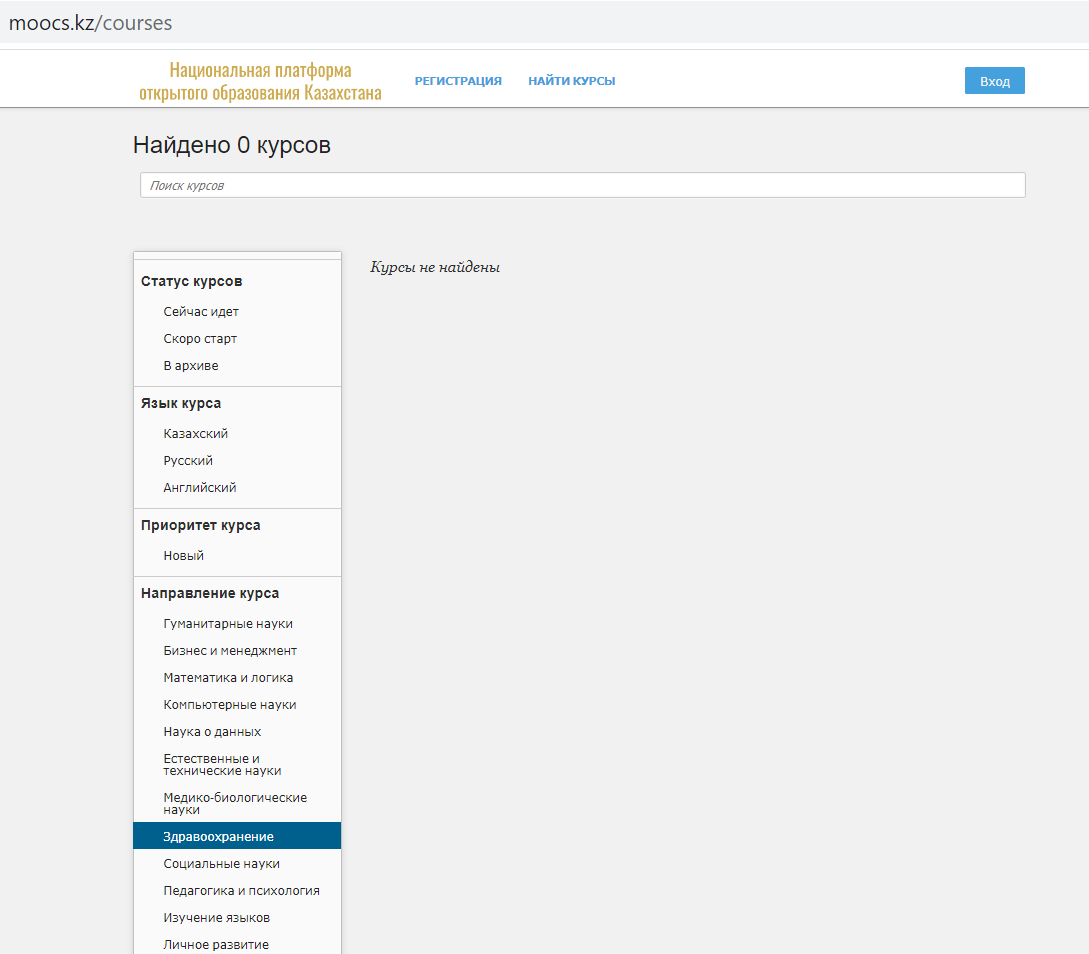 Здравоохранение:«Курсы не найдены»
Проект решения
Продолжить работу по созданию и реализации совместных образовательных программ и онлайн-курсов с вузами-партнерами. Разместить информацию об уже реализуемых программах в открытом доступе на сайте вуза. Ссылки предоставить в УМО до 15 мая.
Активизировать работу по созданию модулей образовательных программ, предполагающих возможность онлайн-обучения. Рассмотреть возможность предоставления доступа к онлайн-программам обучения студентам других вузов. Представить предложения до 15 мая.
Активизировать работу по созданию массовых отрытых онлайн-курсов с вузами-партнёрами. Рассмотреть возможность размещения этих курсов на платформе Открытого университета Казахстана (openu.kz) или Национальной платформе открытого образования (moocs.kz). Представить предложения до 15 мая.